What is the traditional vegetable of Halloween?
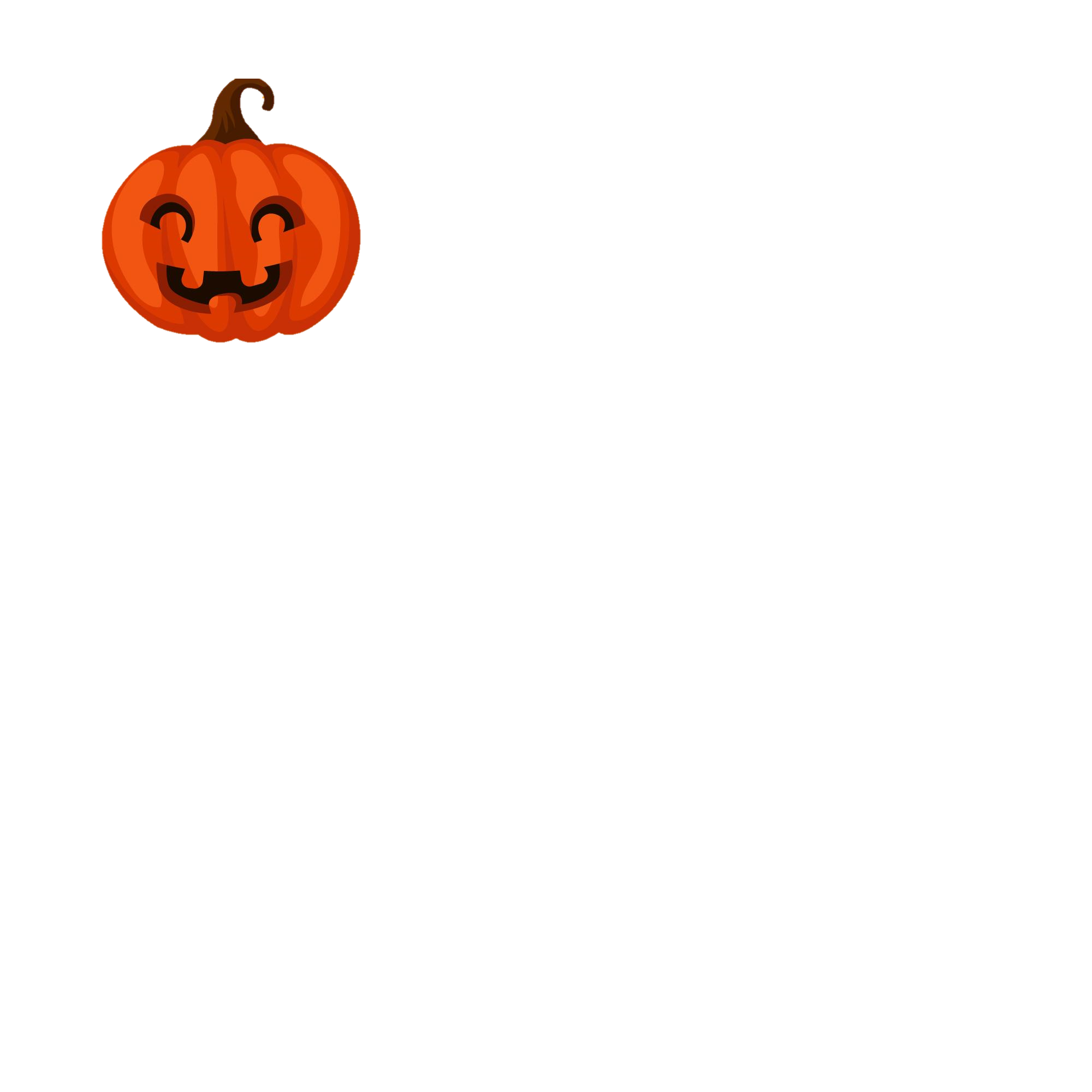 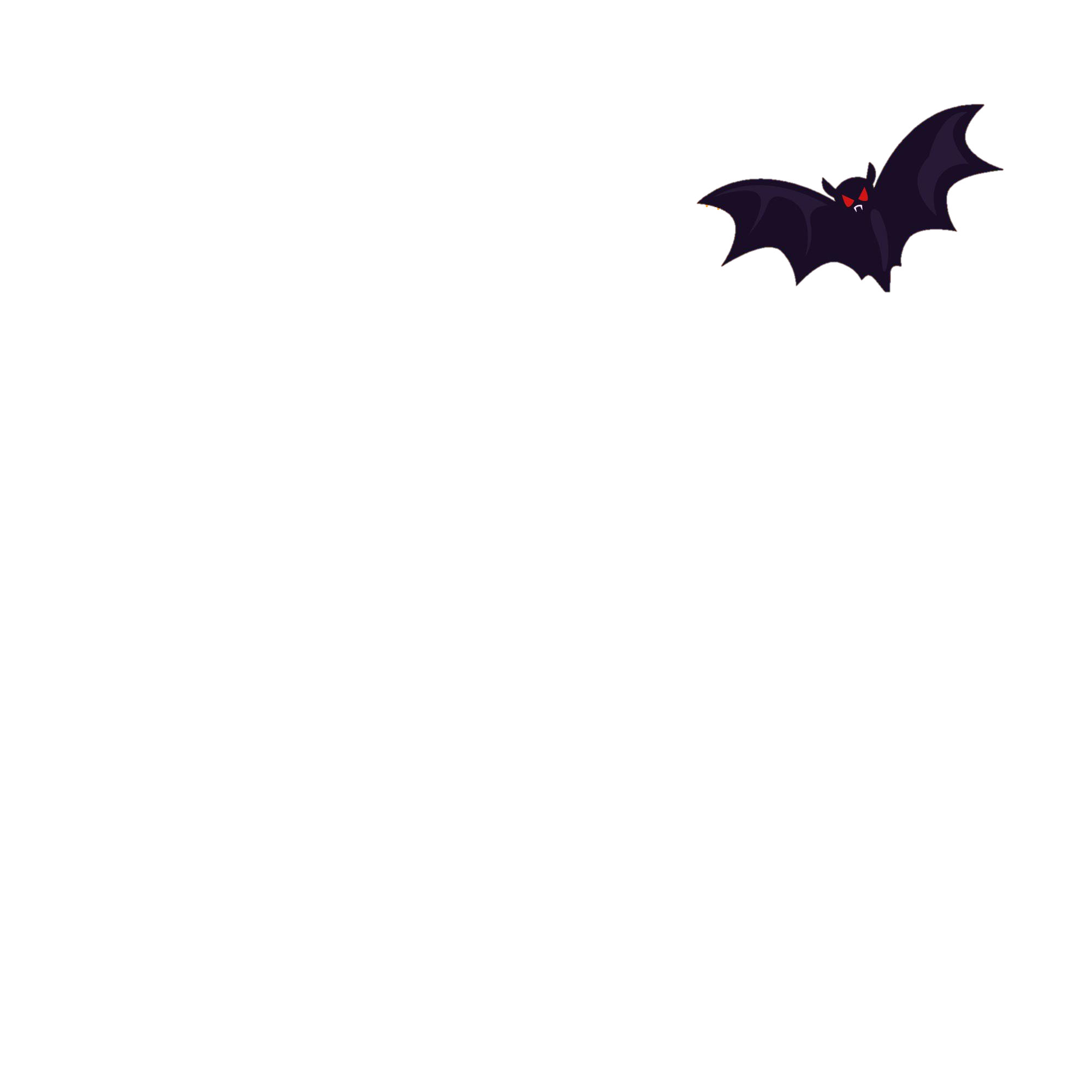 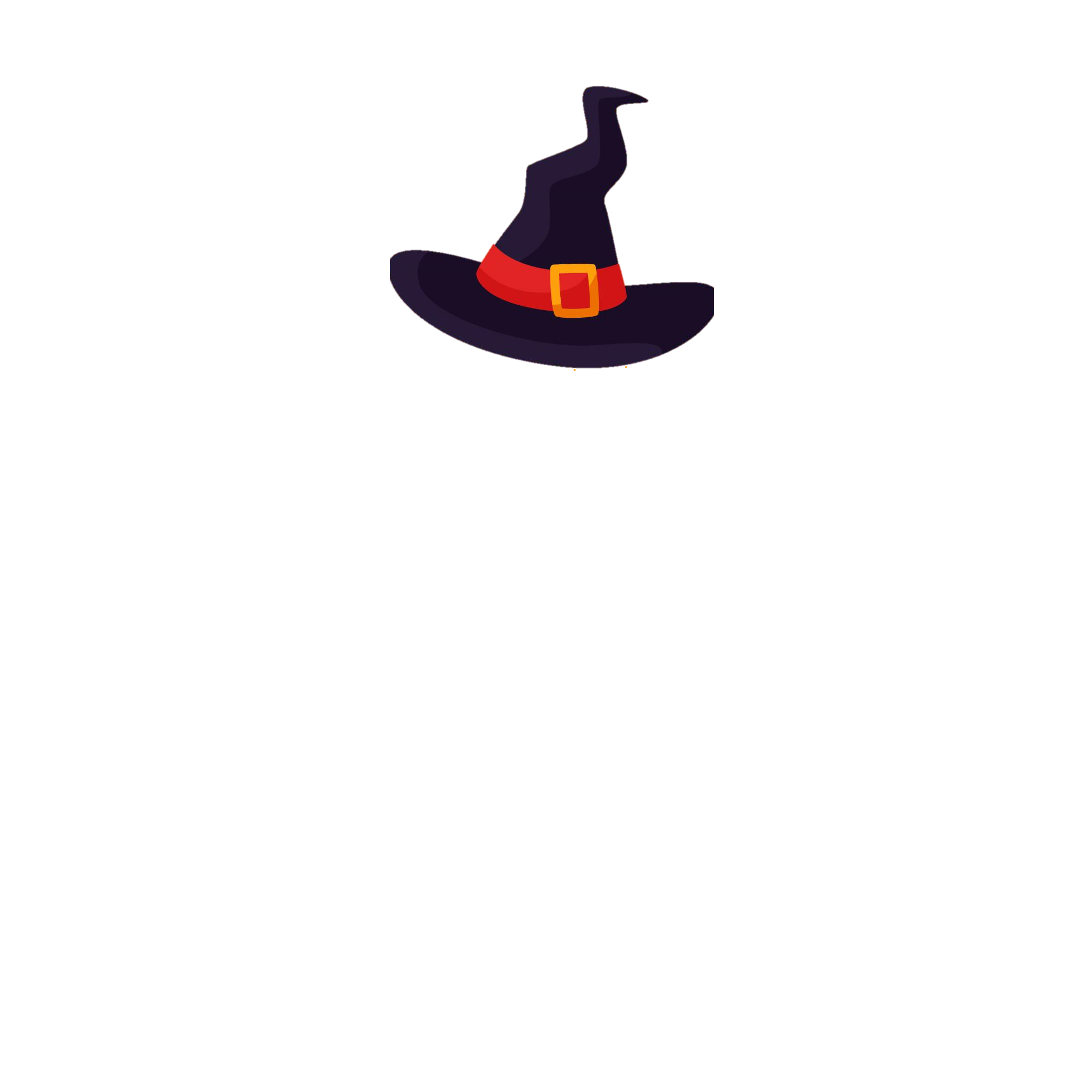 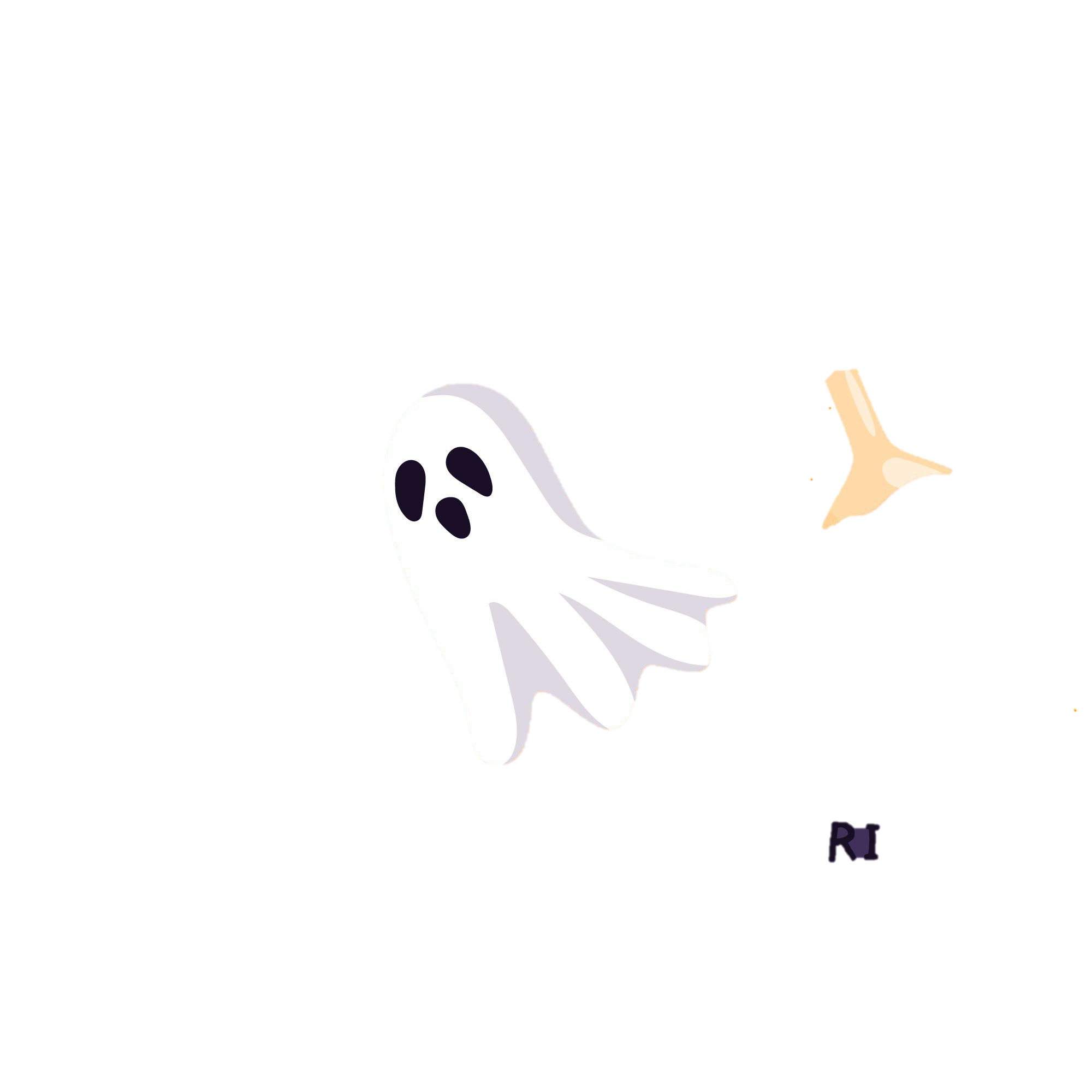 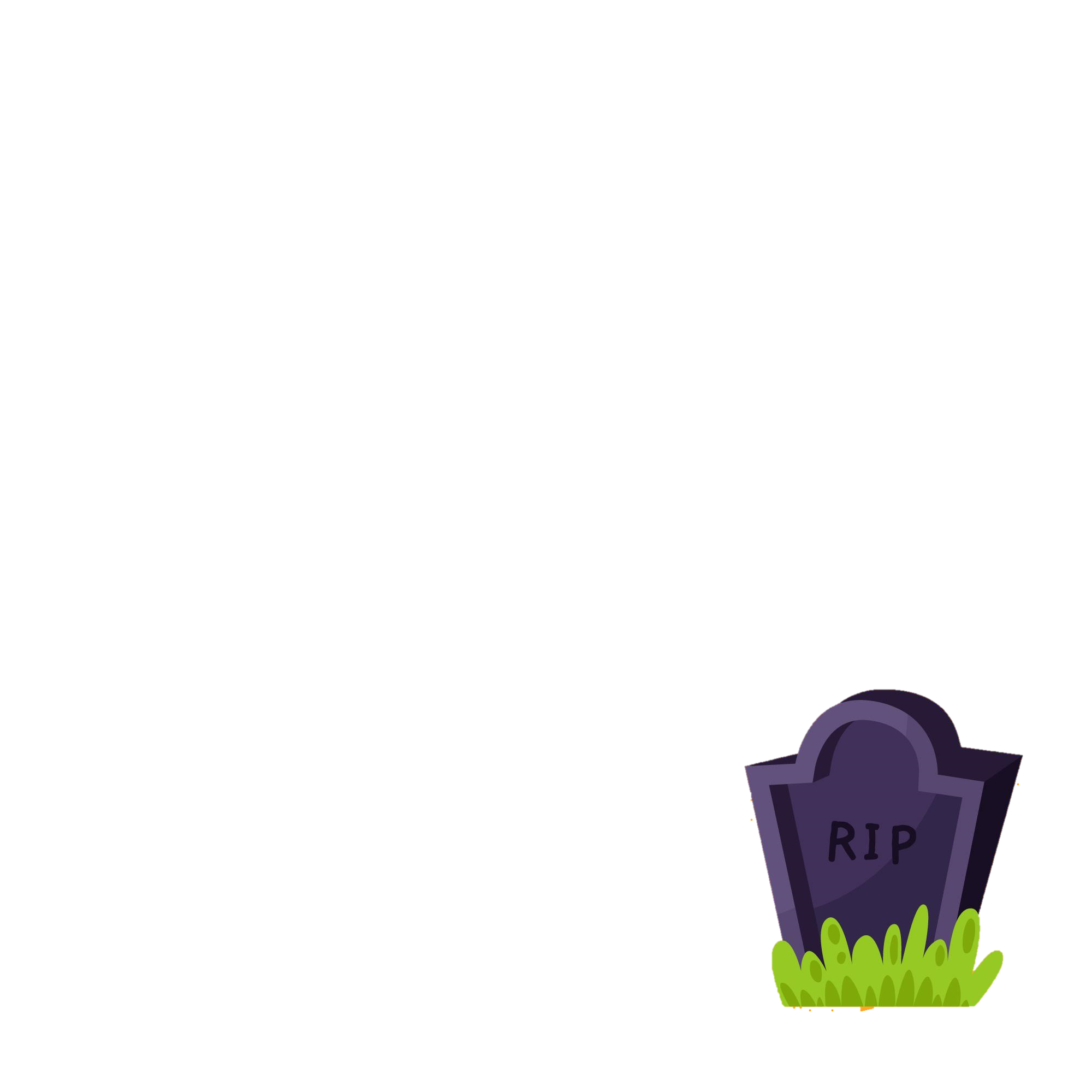 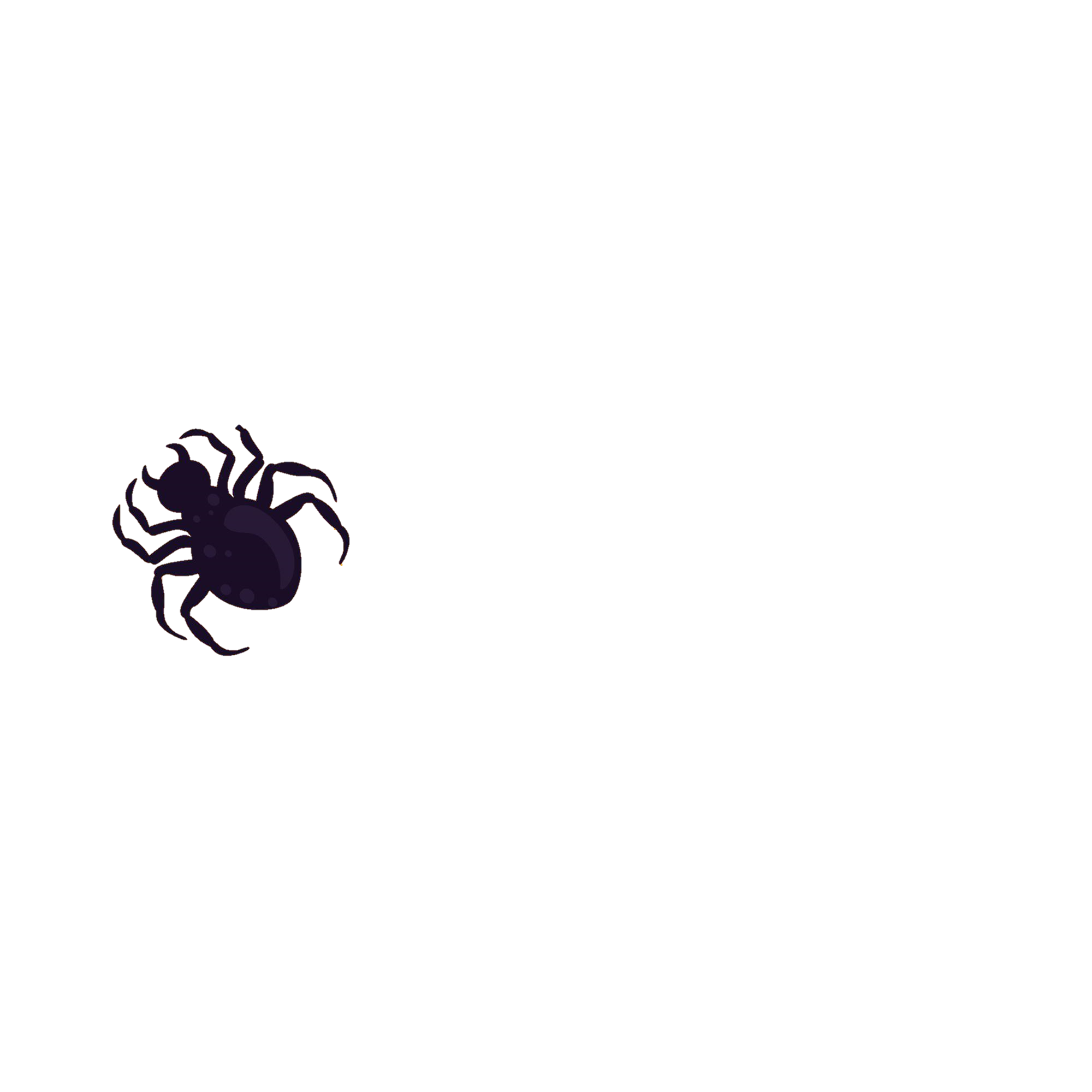 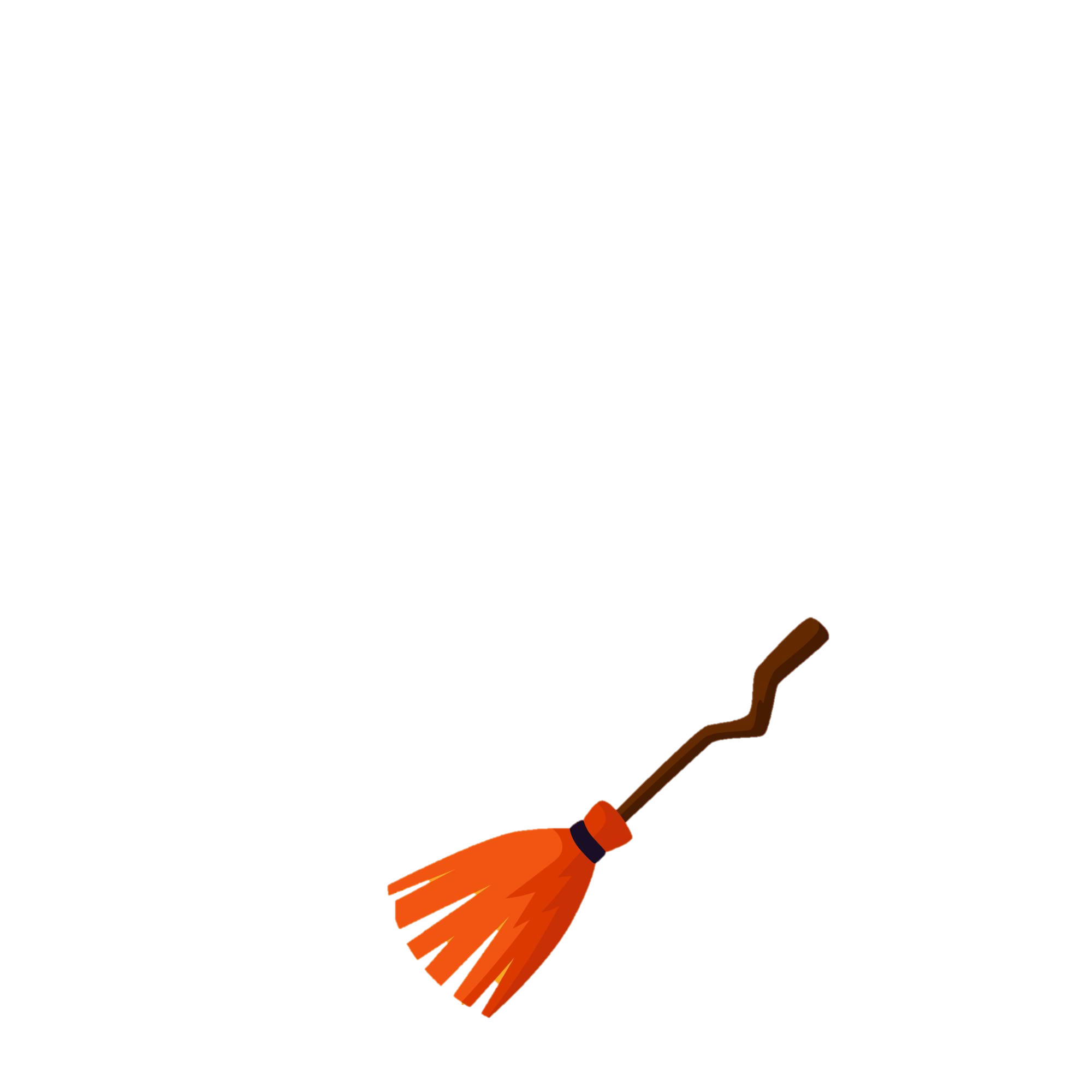 RIP
What is the traditional vegetable of Halloween?
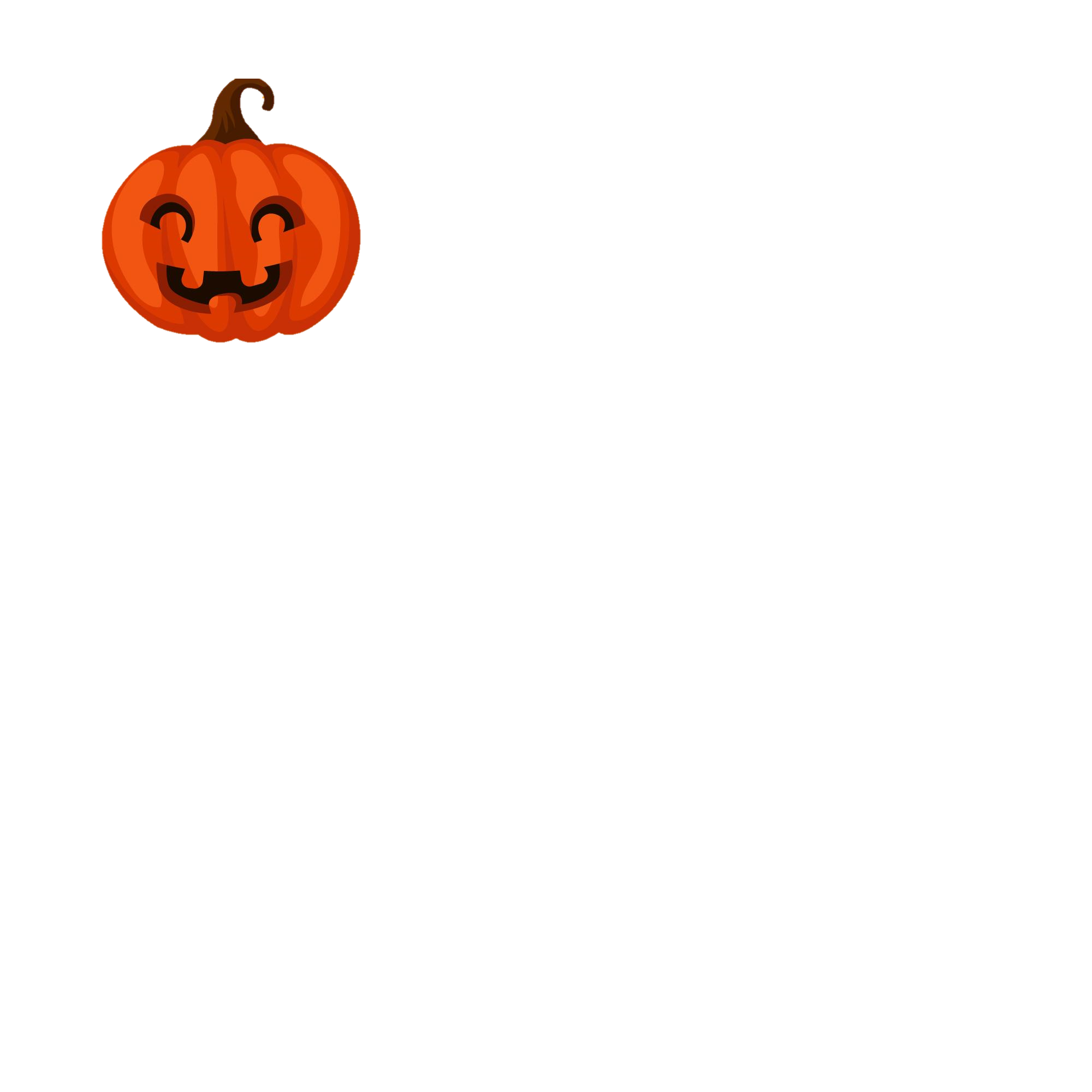 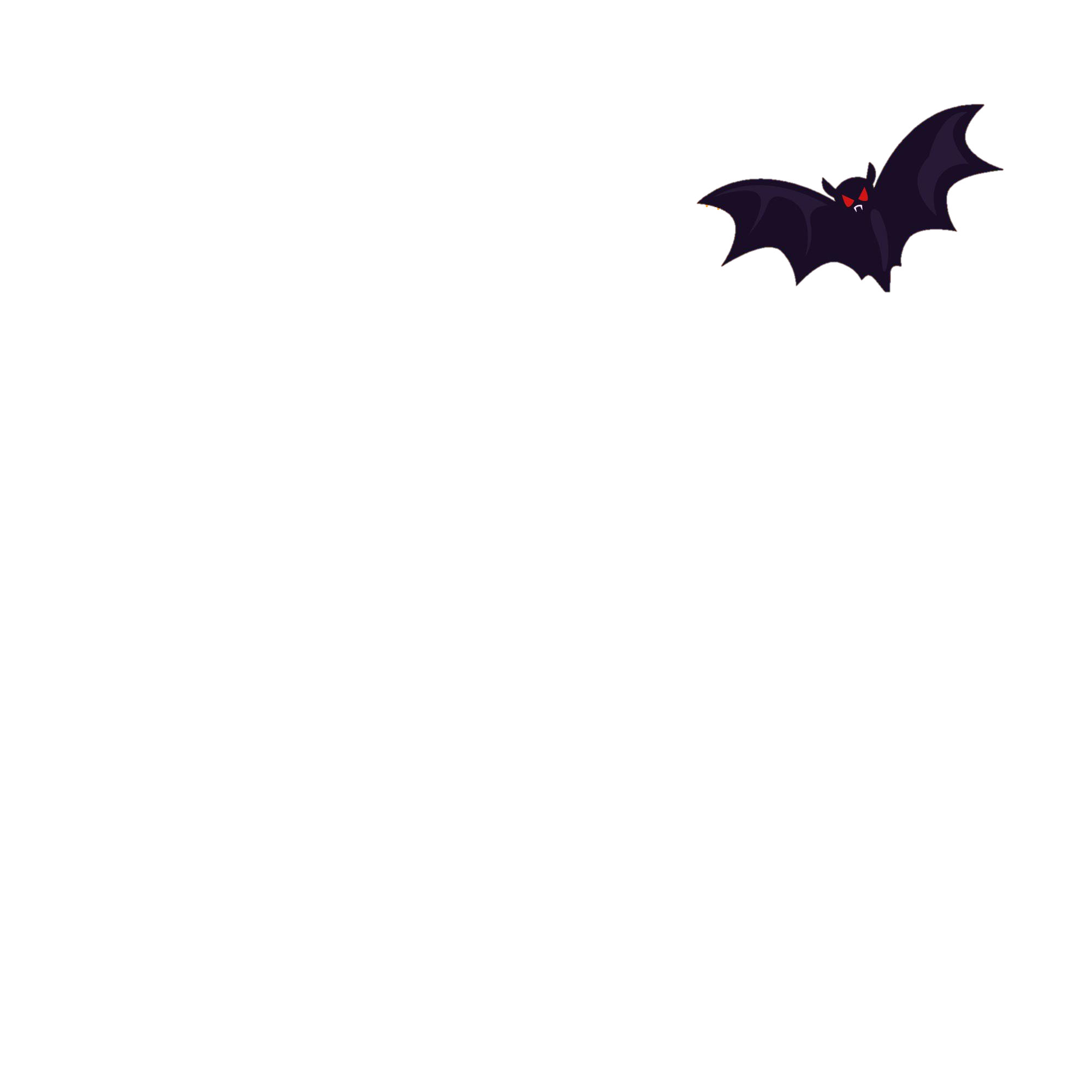 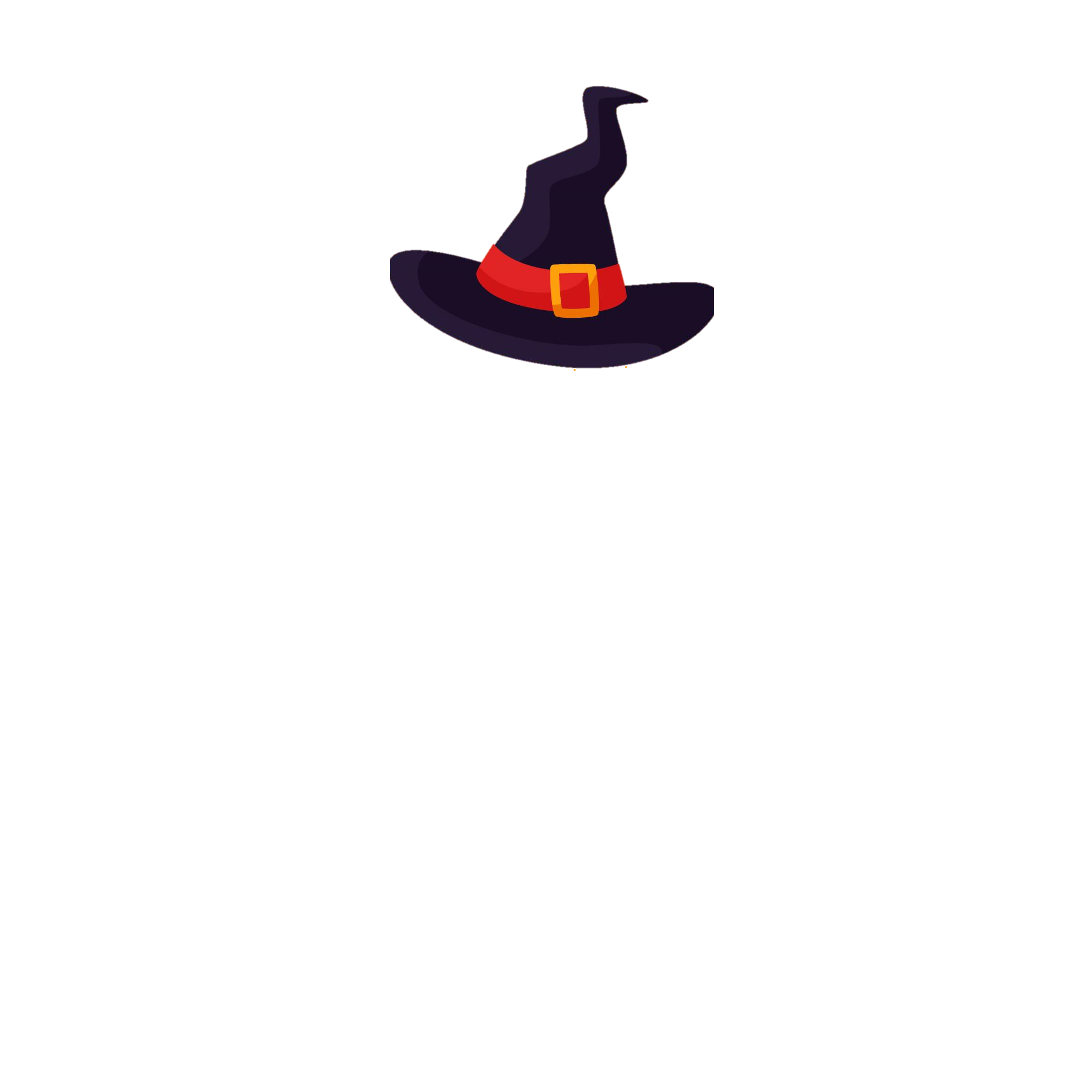 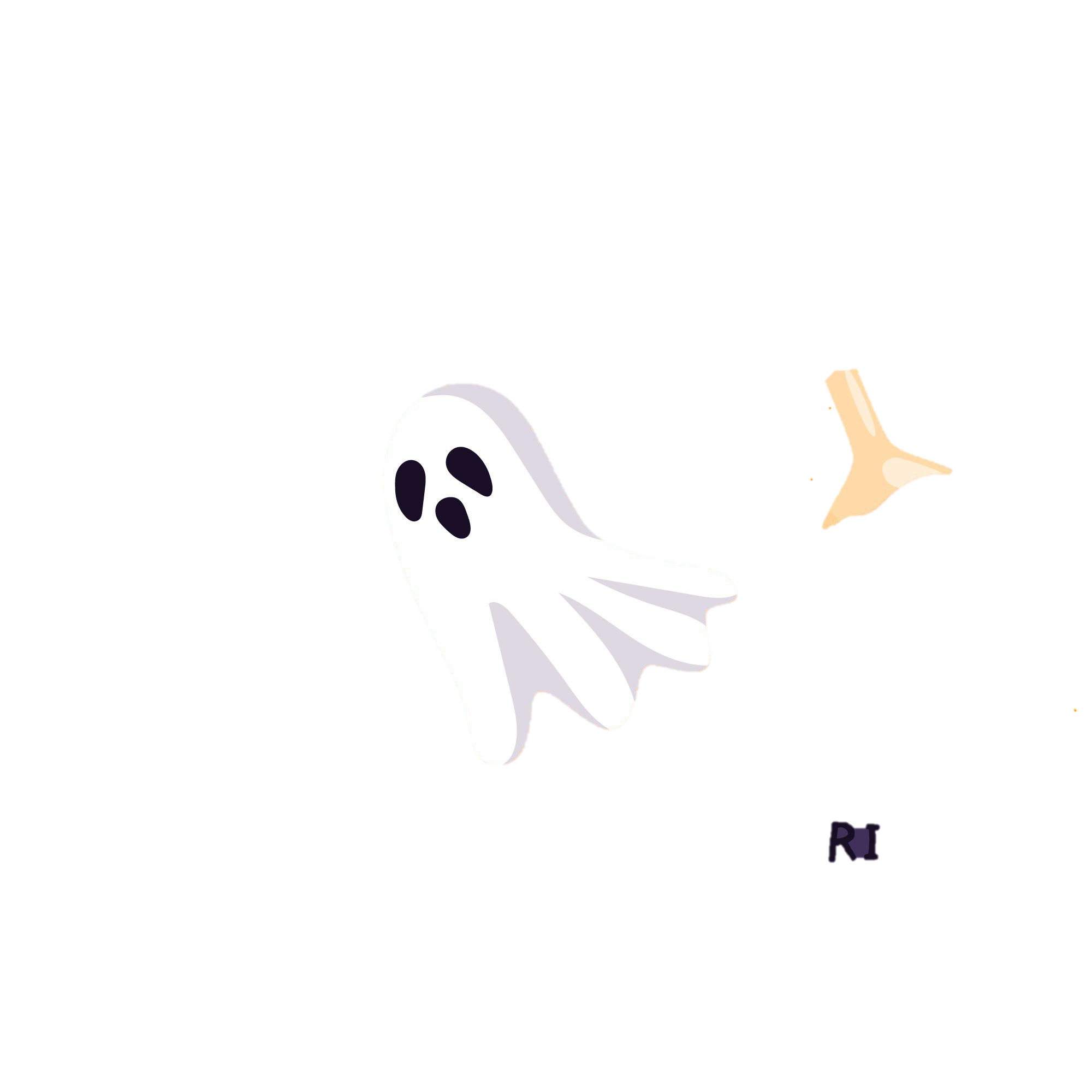 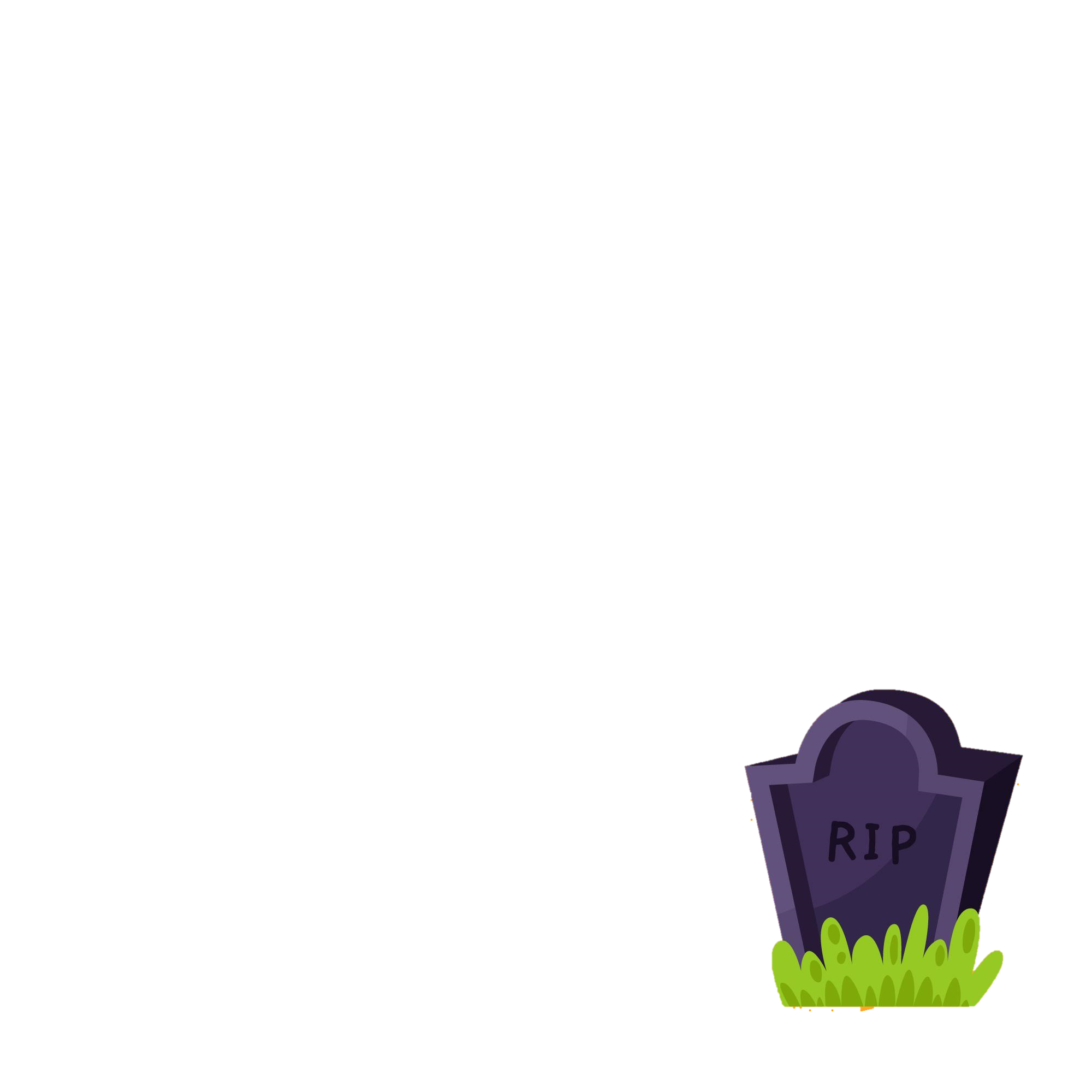 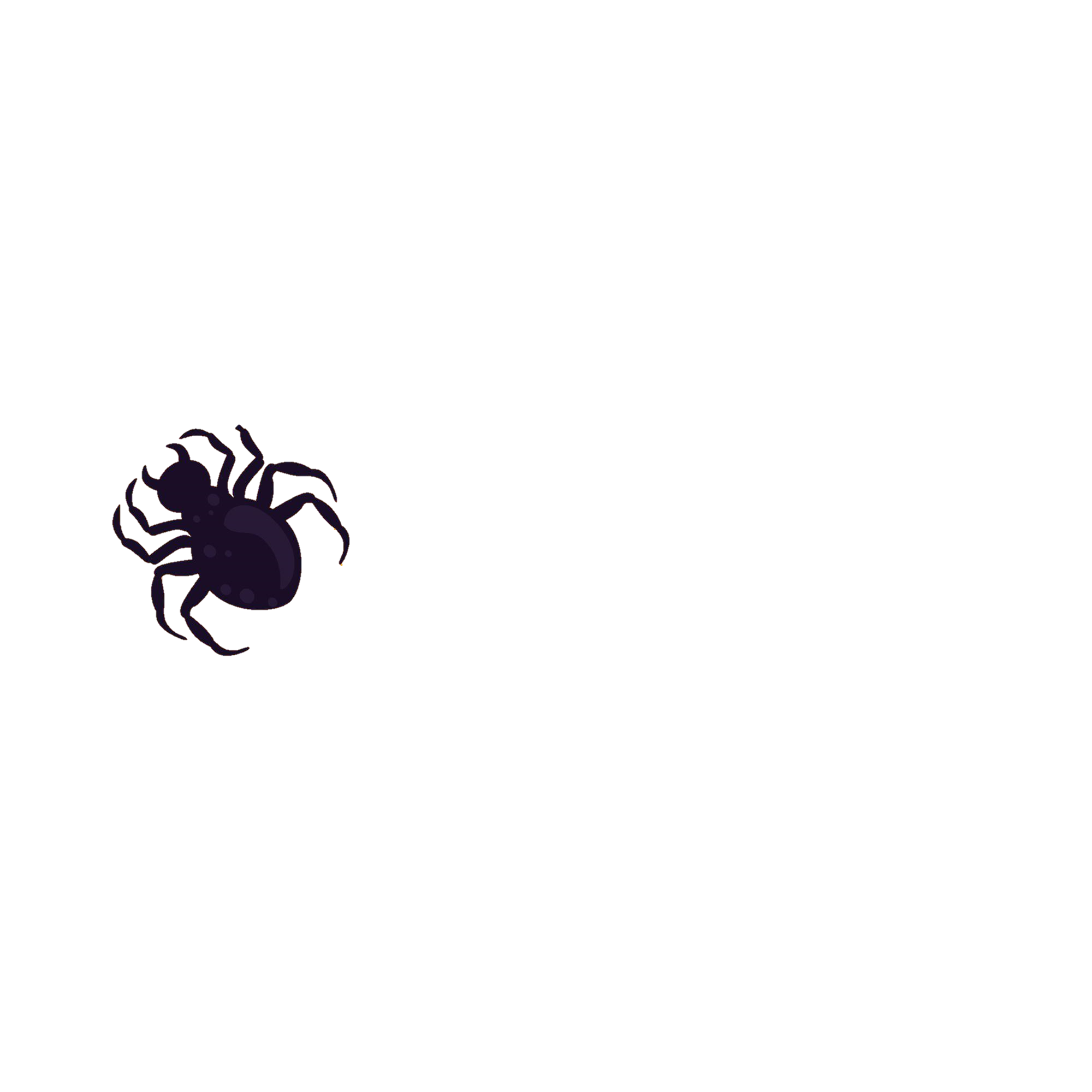 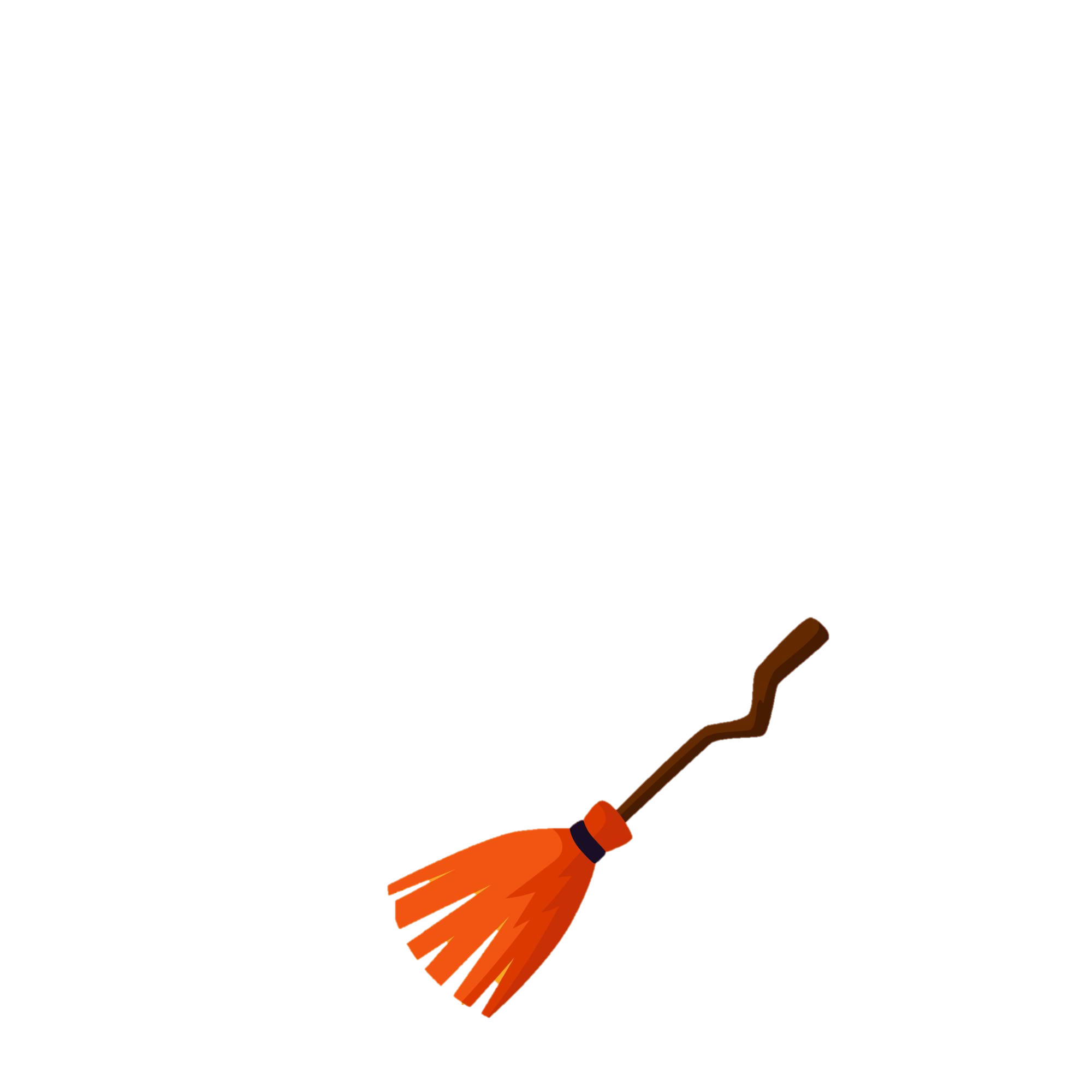 RIP